Politické strany a štát v SVE
Koniec postkomunizmu
Podzim 2020
Doc. Marek Rybář, PhD.
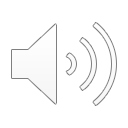 Štát, spoločnosť a strany ako ich „premostenie“
Väčšina organizačných modelov strán je vystavaná na ich vzťahu so spoločnosťou
Masová strana: veľký počet členov, rozvinutá organizačná štruktúra, vzťahy s pridruženými organizáciami
Štát hlavne ako verejné funkcie (poslanci a ministri) na ovplyvňovanie vládnej politiky, ale tiež ako prostriedok na „jobs for the boys“
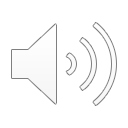 Politické strany po roku 1989
Rozdelenie podľa spôsobu vzniku:
Historické strany (nadväzujú na strany z predkomunistického obdobia)
Strany ako výsledok prechodu k demokracii a zmeny režimu
Strany nadväzujúce na subjekty pôsobiace v komunistickom režime
Strany, ktoré sú výsledkom dynamiky postkomunistického vývoja
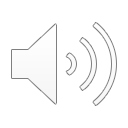 Mobilizačné stratégie strán po roku 1989
Stratégie predkomunistickej ideológie a identity (etnické, kresťanskodemokratické)
Stratégie klasickej pravo-ľavej súťaže
Radikalizmus extrémnej pravice (i ľavice)
Čím sa dá vysvetliť rozličný vývoj straníckych systémov v strednej Európe?
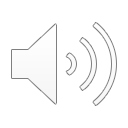 Historicko-štruktúrne vysvetlenia
H. Kitschelt:
Nedokončená modernizácia pred obdobím komunizmu v POĽ a MAĎ spojená s násilnou modernizáciou počas komunizmu viedli k zakonzervovaniu populistických, rurálnych a konzervatívnych elementov v spoločnosti
Preto v POĽ a MAĎ bola/je pravica rozdelená na konzervatívnu a liberálnu
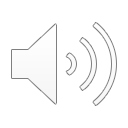 Historicko-štruktúrne vysvetlenia
Naproti tomu dokončená predkomunistická modernizácia v Česku spojená s efektívnym byrokraticko-autoritárskym režimom viedli k jednotnej konzervatívno-liberálnej pravici
Veľmi nízka miera modernizácie pred komunizmom v BUL a RUM viedla ku klientelistickému typu komunizmu, ktorý aj po r. 1989 spojil nacionalizmus a ekonomický populizmus (postkomunistické strany)
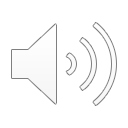 Strategicko-interakčné vysvetlenia
Vachudova: charakter pravice po 1989 závisel od podoby opozície voči komunizmu
Slabá opozícia (SVK, RUM, BUL, CHOR) viedla k slabej umiernenej pravice,
Týmto krajinám dominovali strany, ktoré skombinovali nacionalistickú a ekonomicky populistickú agendu (postkomunisti a/alebo nacionalisti)
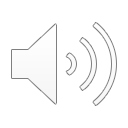 Kritika
Makroštruktúrne vysvetlenia nevysvetlia silu, úspech ani jednotnosť týchto strán
Sú tiež silno deterministické a statické
Kľúčové strany prešli od roku 1989 veľkými adaptačnými zmenami (transformácia Fideszu, vývoj pravice v Poľsku, pravo-ľavá dynamika v SVK
Postkomunistická dynamika je (stále viac) dôležitá: antikorupčné apely, EU integrácia, technokratický populizmus
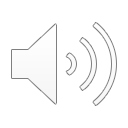 Strany a štát pred rokom 1989
komunistická strana buď existovala ako jediná oficiálne povolená strana (ZSSR, NDR, Bulharsko, ...) 
alebo ako dominantná strana, popri ktorej existovali vybrané a kontrolované historické strany (ČS, POL)
strana kontrolovala štát prostredníctvom systému nomenklatúry
presah do inštitúcií štátu, ale aj do celej hospodárskej a spoločenskej oblasti (štátne podniky, národný front)
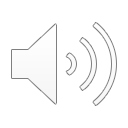 Dimenzie vzťahu strán a štátu
1) miera závislosti strán od štátu (verejné financovanie strán)
2) miera kontroly strán štátom (regulácia a kontrola financovania, konštitucionalizácia)
3) miera ovládania štátu stranami (patronáž, stranícky klientelizmus, korupcia)
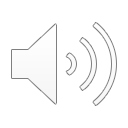 Verejné financovanie strán
Európske politické strany tradične fungovali na základe súkromných príspevkov 
V nových demokraciách je závislosť na verejných zdrojov ešte vypuklejšia (financovanie ako kompenzácia v politickej súťaži)
Verejné financovanie v demokraciách neexistovalo len v Indii, Jamajke, Novom Zélande, Švajčiarsku a USA, v nových demokraciách len v Lotyšsku, Čile a Peru
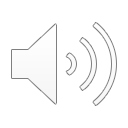 Štátna regulácia politických strán I
Strany tradične súkromné združenia občanov bez významnejšej právnej úpravy a možností štátu zasiahnuť do ich vnútornej činnosti
Dnes strany „legitímnym objektom štátnej regulácie normálne nepredstaviteľnej v liberálnych demokraciách pri iných súkromných združeniach“ (Katz 2002)
Vnútrostranícke primárky, pravidlá pre vnútornú demokraciu, predpísané procedúry, ústavná úprava pôsobenia strán, regulovanie a kontrola financovania
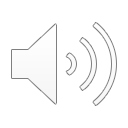 Štátna regulácia politických strán II
Politické strany ako organizácie verejnej služby /public utilities/ (van Biezen)
Systém pravidiel a nariadení financovania neexistuje, respektíve je neefektívny v Dánsku, Nórsku, Indii, Jamajke a Švajčiarsku, medzi novými demokraciami v Lotyšsku, v Slavádore a Uruguaji
Ústavná úprava strán menej bežná v starých demokraciách a v nových pravidelná (okrem Lotyšska) – odzrkadľuje to posun v chápaní strán dnes a na začiatku 20. storočia
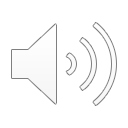 Využívanie štátu na stranícke účely
Často zamieňané, ale analyticky, politicky aj právne odlišné sú tri spolu súvisiace javy: patronáž, stranícky klientelizmus a korupcia
Patronáž: alokácia funkcií v štátnych, pološtátnych a verejných inštitúciách na základe straníckej príslušnosti (nie volené funkcie)
 Stranícky klientelizmus: selektívne uvoľňovanie verejných (materiálnych) zdrojov s cieľom získať voličskú podporu od voličských skupín alebo jednotlivcov
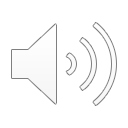 Využívanie štátu na stranícke účely II
Korupcia: odlišuje sa od predchádzajúcich v tom, že za zvýhodňujúce rozhodnutia jednotlivci alebo skupiny sa revanšujú donáciami (dary politickým stranám za licencie, stavebné kontrakty, zvýhodňujúcu legislatívu a pod.)
Všetky tri formy narúšaj princípy ideálnej reprezentatívnej demokracie, lebo uprednostňujú partikulárne pred univerzálnym a alokujú verejné zdroje na privátne a nie verejné účely
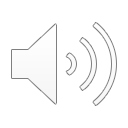 Využívanie štátu na stranícke účely III
Notoricky ťažko dokázateľné a ťažko skúmateľné v komparatívnej perspektíve
Namiesto priameho nahliadnutia na patronáž sa používajú pomocné a nepriame ukazovatele: nárast verejného sektora, nárast počtu pracovníkov štátnej administratívy, absencia pravidiel regulujúcich vzťah strán a štátu a pod.
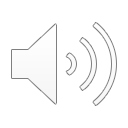 Politizácia štátu
Využívanie štátnych peňazí na financovanie (vládnych) politických strán
Absencia efektívnej kontroly financií politických strán
Dosadzovanie straníckych nominantov do pozícií v štátnej správe výmenou za úradníkov, ktorí už sú vo funkciách
Vytváranie nových pozícií v štátnej správe a ich obsadzovanie lojálnymi straníkmi
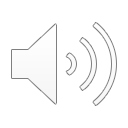 Financovanie strán a jeho kontrola
A. Grzymala-Busse: politizácia štátu súvisí s charakterom straníckej súťaže
Dominantná strana nemá záujem o depolitizáciu, pretože dokáže nekontrolovane využívať účasť vo vláde
mocenský (stranícky) rozptyl vedie k regulácii strán: strany sa dohodnú na jasných a fungujúcich pravidlách, tie sa dodržiavajú
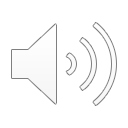 Nárast počtu štátnych úradníkov
ODwyer: existencia dominantnej strany aj slabo inštitucionalizovaný stranícky systém bez dominantnej strany vedú k politizácii štátu
aj nadmerný rozptyl vedie k politizácii štátu – malé vládne strany majú záujem o patronáž a dúfajú v rozptýlenie zodpovednosti za systém medzi všetky strany
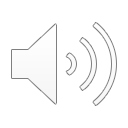 Nárast počtu štátnych úradníkov
OD: v Poľsku a na Slovensku rapídne narástol počet štátnych úradníkov v rokoch 1992-2000)
SVK: dominantné HZDS v rokoch 1996-1997 zaviedlo novú úroveň štátnej správy a počet štátnych zamestnancov radikálne narástol (patronáž)
POL: rozdrobené stranícke spektrum – množstvo nových strán, tiež nekontrolovaný nárast počtu úradníkov
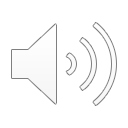 Nárast počtu štátnych úradníkov
ČR: stabilný stranícky systém do roku 2000, nízky počet strán v parlamente a predvídateľnosť vzťahov medzi stranami – počty štátnych úradníkov nerástli
Maďarsko ako príklad depolitizovaného štátneho aparátu  vďaka profesionálnej štátnej služby už na začiatku 90.-tych rokov) a straníckeho bipolarizmu, ale polarizovaná súťaž neviedla k depolitizácii
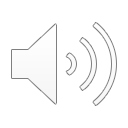 Limity externého vplyvu
kondicionalita EU pred r. 2004:
odporúčania na zriadenie depolitizovanej a meritokratickej štátnej správy
stretégie postupných zásahov obmedzujúcich nezávislosť od volených politikov (SR)
stratégia oddiaľovania legislatívy (ČR)
táto oblasť nie je pokrytá legislatívou EÚ (komunitarizovaná), existujú rozličné modely:
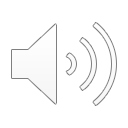 Politizácia štátnej správy v Európe
depolitizovaná (UK, Holandsko)
politizácia najvyšších administratívnych postov (Nemecko, Francúzsko)
hlbšia stranícka politizácia (južná Európa)
vysoko politizovaná št. správa (stredná a východná Európa)  
celkový nárast politizácie v posledných 20 rokoch (New Public Management)
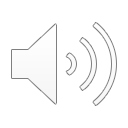 Prax patronáže v nových demokraciách
paralelné procesy budovania štátu / štátnej služby a vzniku súťaživého straníckeho systému  výsledkom je vysoko politizovaná štátna správa
existencia rozdielov v miere kontroly strán a individuálnych politikov (ministrov) nad procesom výberu štátnych úradníkov
rozdielne motivácie: odmena (stran) vs. kontrola (ministri)
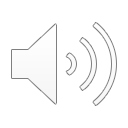 Prax patronáže v nových demokraciách
Bulharsko: členstvo vo vládnej strane a schválenie straníckou centrálou kľúčové pre menovanie do pozícií št. úradníka
Maďarsko: strany ako zásobáreň kandidátov, výber v rukách ministra alebo premiéra
rozšírenie patronáže aj klientelizmu po r. 2014
ČR: predstavitelia strany vo verejných funkciách majú kľúčovú úlohu v patronáži, obmedzená rola ich strán
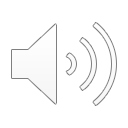 Meyer-Sahling a Veen (2012: 6)
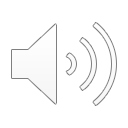